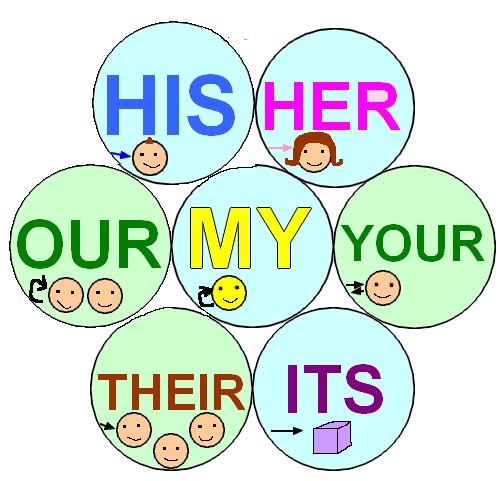 LET’S PRACTICE POSSESSIVES!
Marina and Eduardo have two children. THEIR names are Elisa  and Mario.
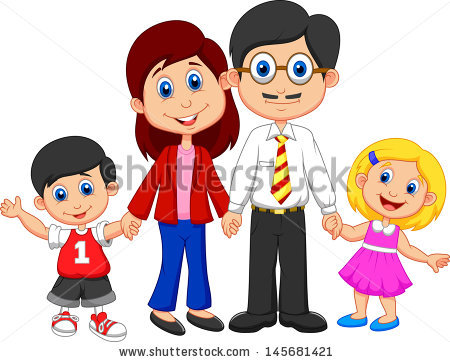 What’s YOUR name? -My name is Nick.
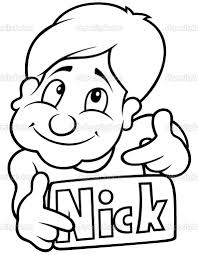 I like tennis. It is my favourite sport.
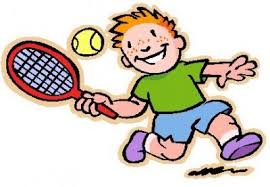 She is Mary. And this is her sister Andrea.
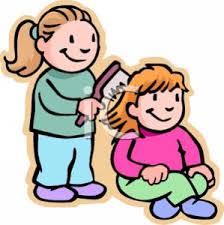 Maggie is two years old. Her cousin ling is one.
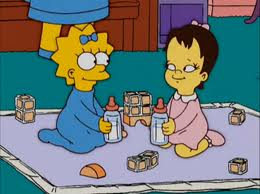 Marco and his wife live in England.
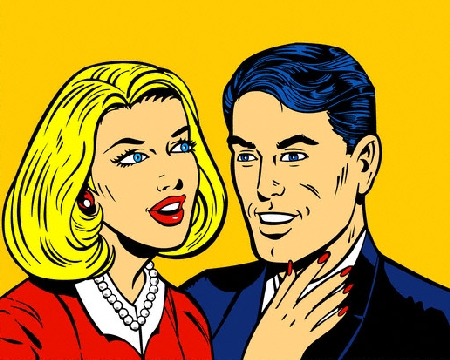 This is our school. We love going to school.
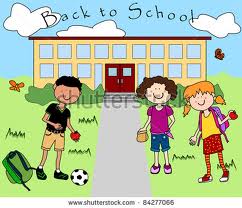 Alice and Tomás live in Spain. Their son lives in Australia.
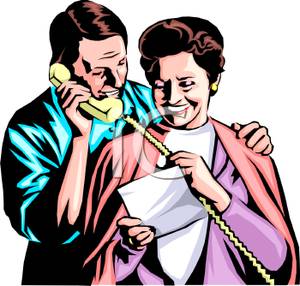 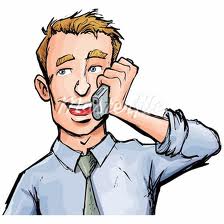 John has one brother and two sisters. His brother is 18 and his two sisters are 17.
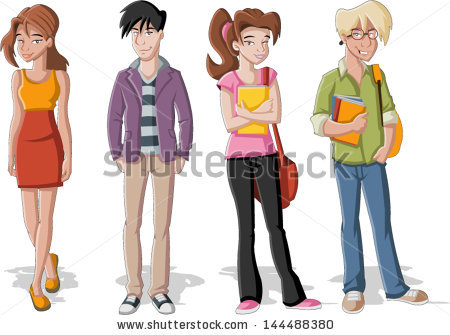